ArgonCube Engineering Meeting
Lambert
01/29/2021
Agenda
TPC Integration & Installation – Lambert
Charge Readout Update – Mod0 – Karcher
Module 0 Schedule Update – Lambert
Round Table & AOB – all
2
1/29/2021
Lambert | ArgonCube Engineering Meeting
Technical Scope
3
1/29/2021
Lambert | ArgonCube Engineering Meeting
High-Level Flow Diagram
High level summary of TPC Installation Activities from receipt of TPC modules to installation into the cryostat
Green Rectangles: Items that are to be integrated together
Blue Rectangles: Integration & installation activities
Orange Hexagons: Required procedures for a given activity
Orange Diamonds: Binary decision trees
Not all interfacing systems are shown
4
1/29/2021
Lambert | ArgonCube Engineering Meeting
TPC Integration & Installation (ND-LAr)
Integration of the ND-LAr modules and the LAr cryostat lid at the Near Site Surface Building
Coordinates effort with I&I @ Near Site for:
Near Site surface building assembly space, facility requirements, interfaces, and integration schedule
Primary deliverables of this WBS subsystem:
Integration procedures & hardware of the ND LAr modules to the LAr Cryostat Lid
Pre-Cavern Functional Verification, Electrical & Grounding Tests
Preparation of integrated ND LArTPC for transfer to Near Site Cavern
Costs: Assembly, handling, lifting fixtures, hardware, tech
5
1/29/2021
Lambert | ArgonCube Engineering Meeting
TPC Integration & Installation (ND-LAr)
Installation of the ND-LAr modules & LAr Cryostat in the Near Site Cavern
Coordinates effort with I&I @ Near Site for:
Near Site cavern assembly space, facility requirements, interfaces, and integration schedule
Primary deliverables of this WBS subsystem:
Assembly procedures & hardware for the LAr Cryostat main body
Warm structure & cold structure
Installation procedures & hardware for the ND LAr modules to the LAr Cryostat main structure
Functional Verification (pre-final assembly), Electrical & Grounding Tests for Detector
Final assembly of cryostat and helium leak checks
Installation procedures and hardware for cryostat mezzanine and ND LAr module services
Costs: Assembly, handling, lifting fixtures, hardware, tech
6
1/29/2021
Lambert | ArgonCube Engineering Meeting
Commissioning (ND-LAr)
Responsible for transfer to operations
Near Site Integration QA activities & QC checkouts
Lead Commissioning 
Final functional checks pre-fill
Cool-down monitoring of ND-LAr TPCs and cryostat
Instrument bring-up and operational checkouts
Instrument commissioning
7
1/29/2021
Lambert | ArgonCube Engineering Meeting
Programmatic Interfaces
8
1/29/2021
Lambert | ArgonCube Engineering Meeting
Rough Schedule (work in progress)
FY 2021 (Preliminary Design)
WBS, cost & schedule development
Requirements & Interfaces
Integration & installation fixtures preliminary CAD
Preliminary lifting & installation procedures
Mock assembly design
FY 2022 (Final Design)
Final requirements & interfaces
Integration & installation fixtures final CAD
Final lifting & installation procedures
Mock assembly design
Mock assembly procedures
Mock assembly procurements (installation fixtures and mock components)
FY 2023
Mock assembly staging
Module row integration mock assembly
Module row to cryostat mock installation
FY 2024
Review mock assembly results
Implement final changes to integration & installation designs and procedures
PRR for integration & installation fixtures
FY 2025
Final procurements for integration/installation
FY 2026
Final procurements for integration/installation
Near Site occupancy
Stage integration and installation fixtures
Module Row Integration
Module Row Installation
FY2027
Module Row Integration
Module Row Installation
FY2028
Module Row Installation
Commissioning
9
1/29/2021
Lambert | ArgonCube Engineering Meeting
Risks
10
1/29/2021
Lambert | ArgonCube Engineering Meeting
Integration Fixture Conceptual Design
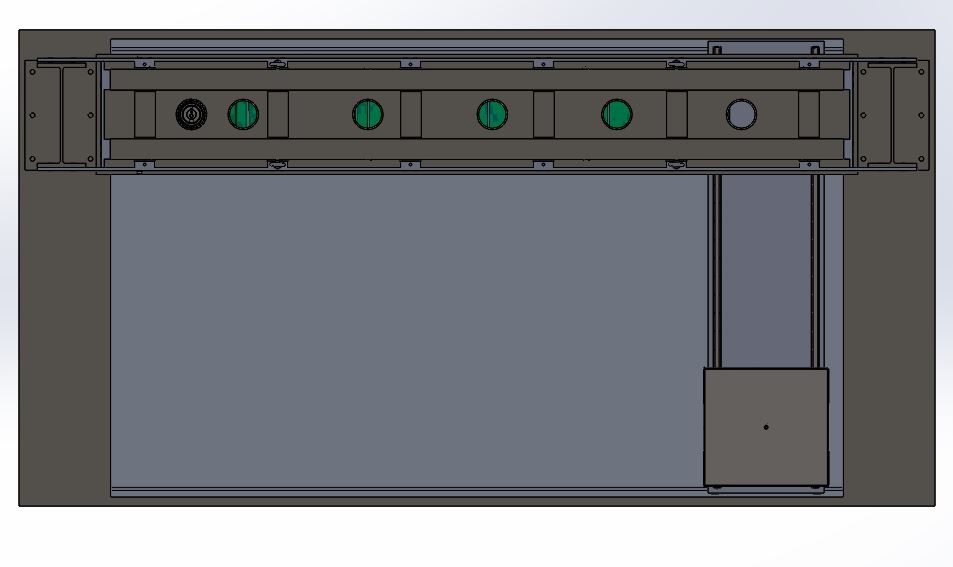 **T.Rathmann
Lateral movement system using railing & bearings, driven by lead screw
Can use gearbox for reduction in lead screw RPM
Vertical movement can be accomplished via similar lead screw or six-strut system
Designing C-frame structure to grab module from top plate
Similar to DESI
FP Install
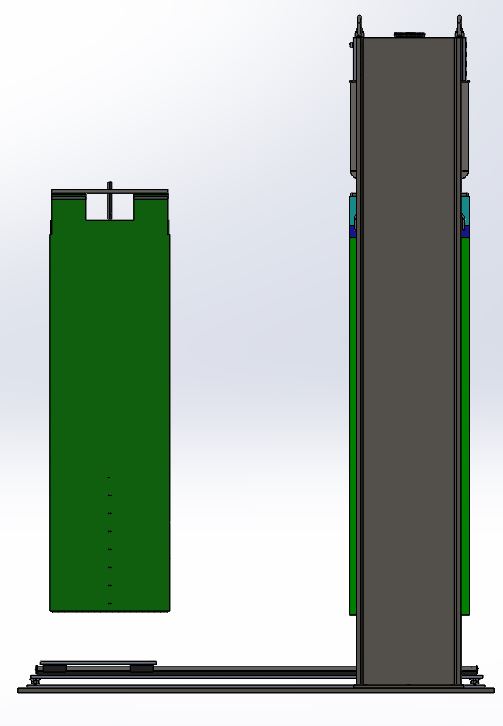 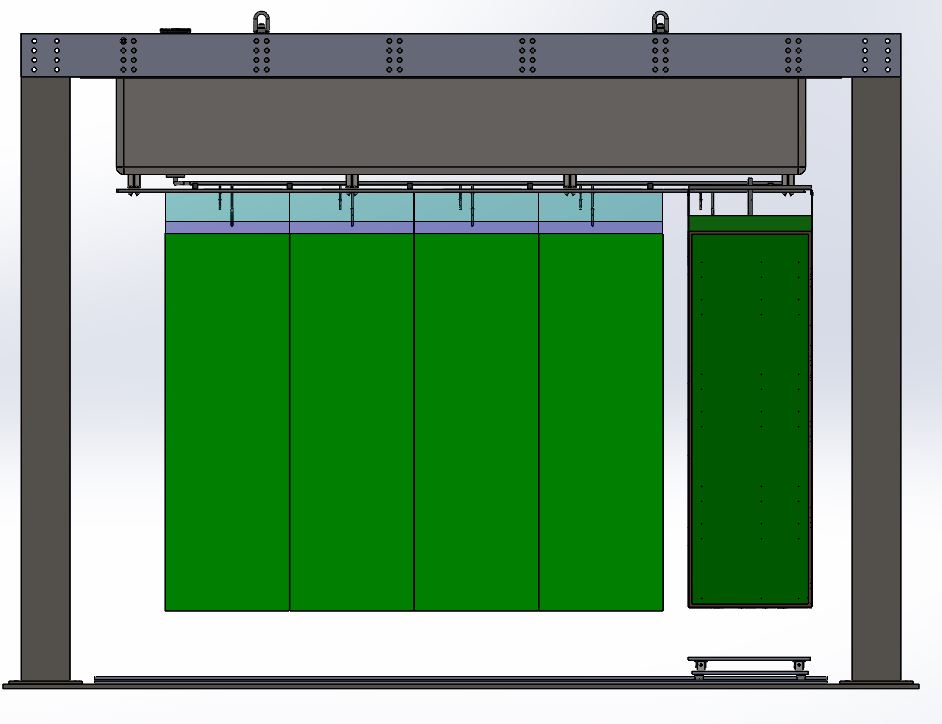 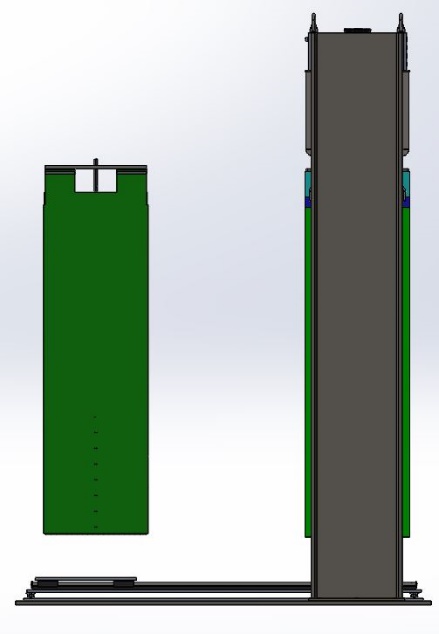 11
1/29/2021
Lambert | ArgonCube Engineering Meeting
FPA Sled was used to install FP petals -> had to align to telescope, petal to petal clearance  = 600 microns
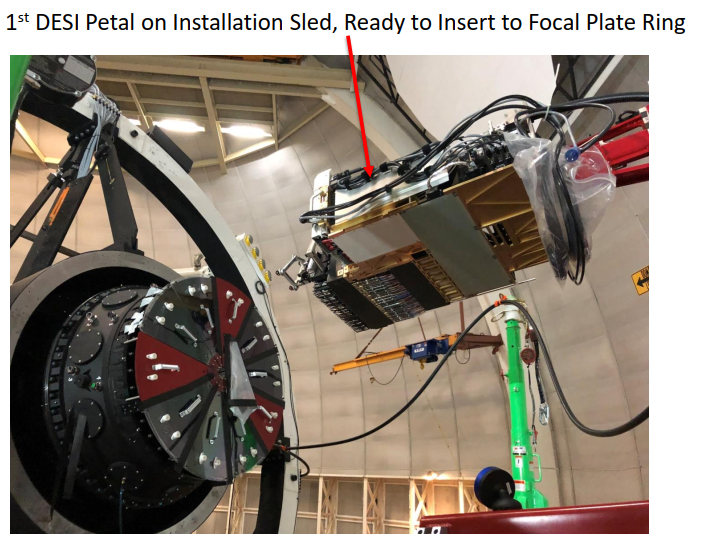 **T.Rathmann
12
1/29/2021
Lambert | ArgonCube Engineering Meeting
Summary
TPC Integration & Installation moving along
Flow diagram to outline process and get a first count of require procedures
Function verifications, high-consequence lifts, assembly procedure, etc.
ND-LAr TPC to cryostat lid integration fixture under design
Based on previous experience with installing modular assemblies with tight clearance requirements
13
1/29/2021
Lambert | ArgonCube Engineering Meeting
Module 0 Assembly & Test Schedule
01/29/2021
Slippage due to charge readout PACMAN issues:
Problem & fix is identified and parts are in-hand
Surgery on boards to keep moving and continue with bench testing
Test Date = March 24th
14
1/29/2021
Lambert | ArgonCube Engineering Meeting